108-1 高二選修課程 操作說明
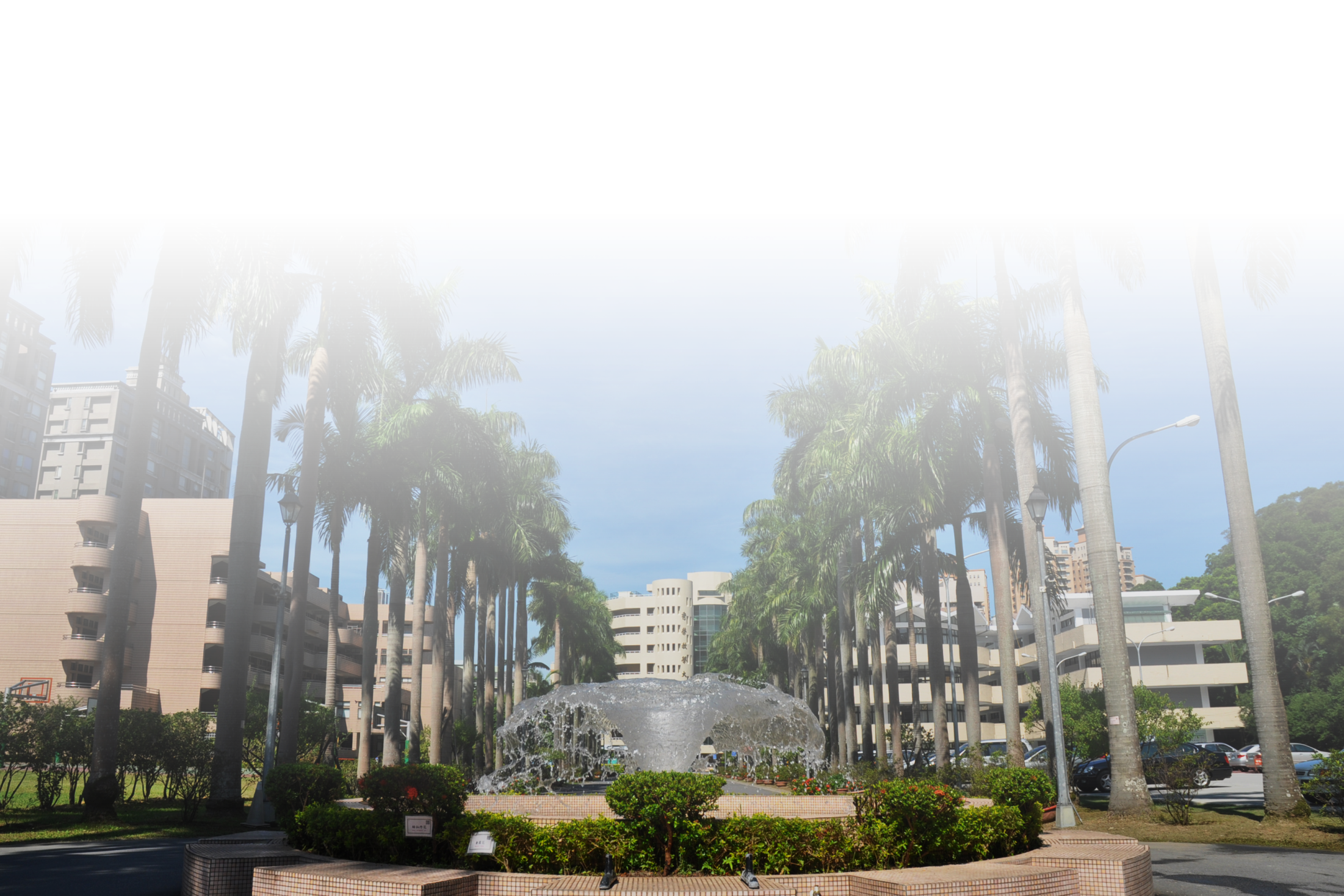 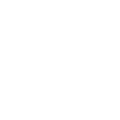 教務處
Step1：進入中學部網站
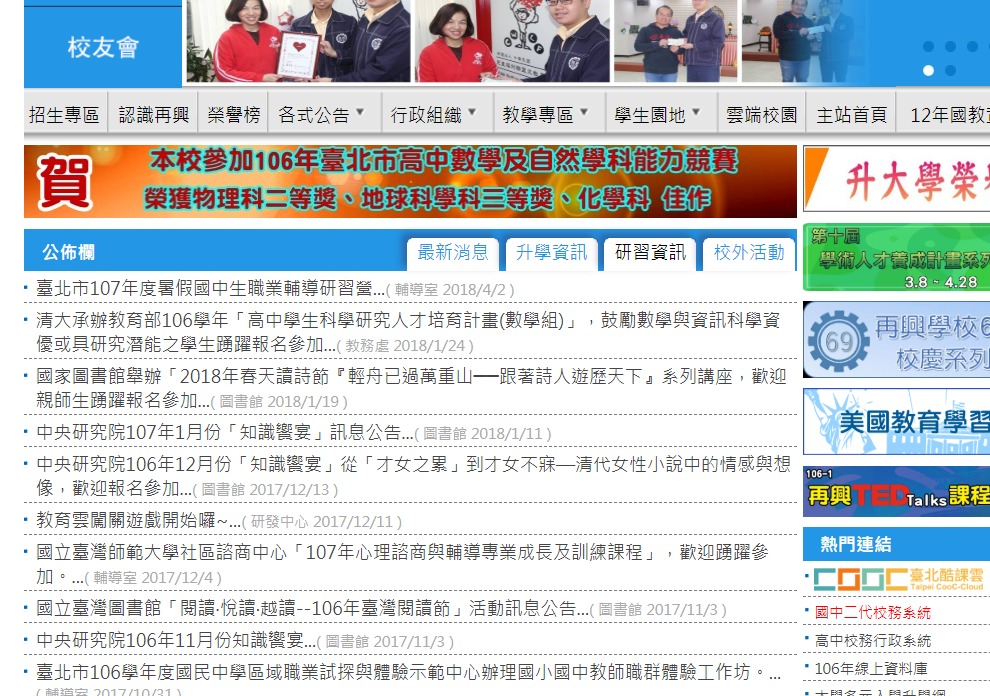 右邊熱門連結
Step2：進入高中校務行政系統
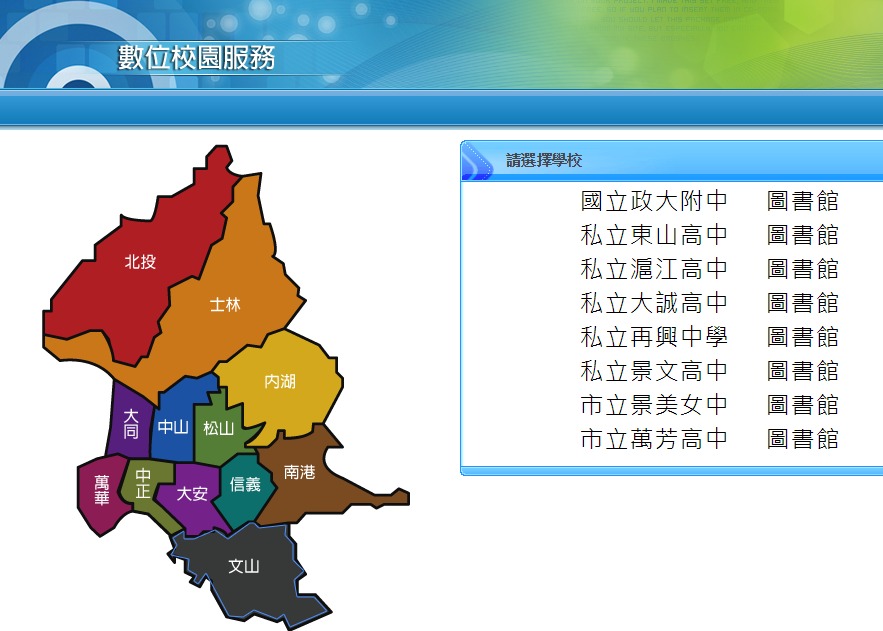 選文山區再興中學
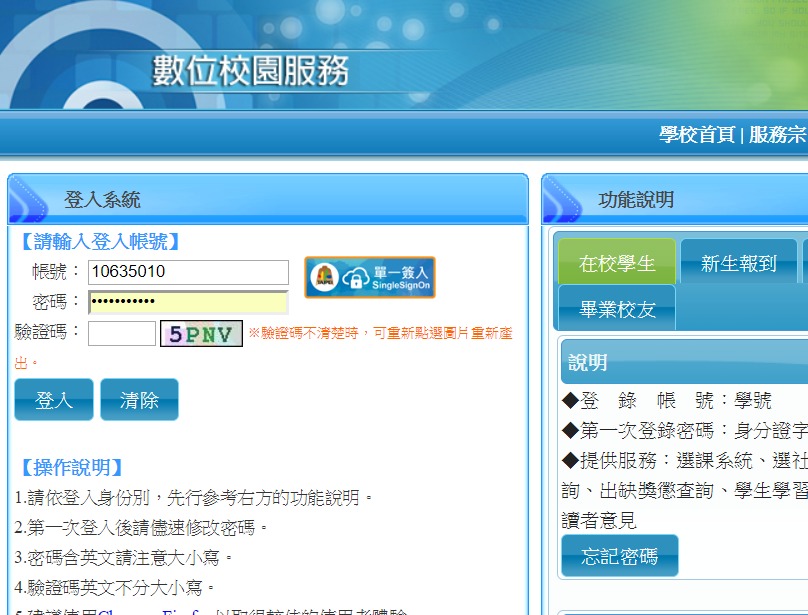 帳號：學號
密碼：身分證字號
輸入帳號、密碼
Step3：左上角學生線上
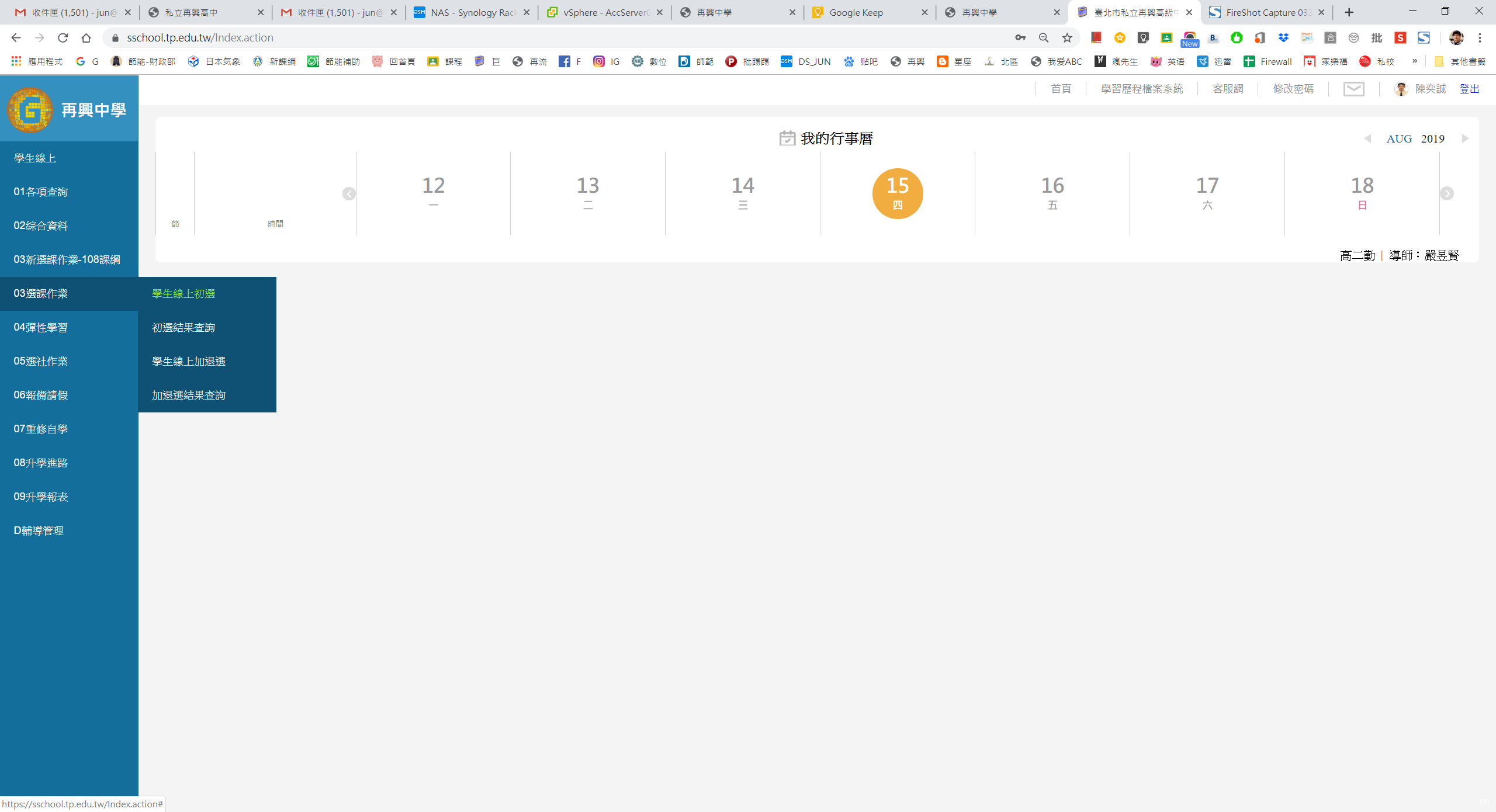 03選課作業
Step4：點選志願選課，填志願序
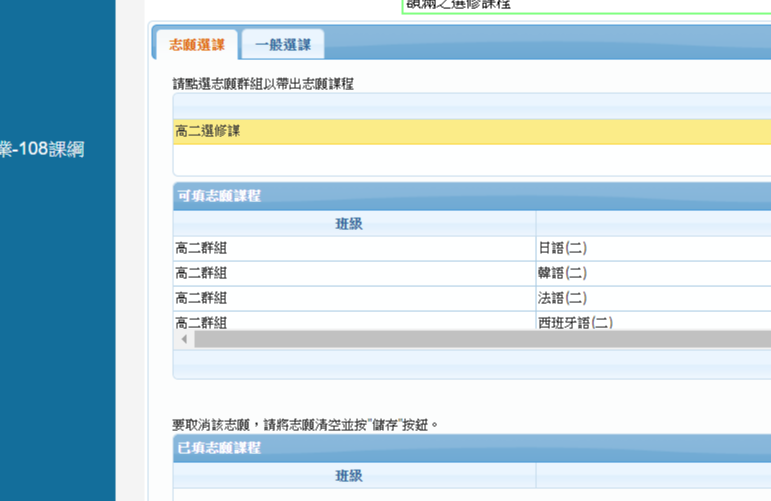 點志願群組
再點高二選修課帶出科目
並填滿寫志願順序1-10
Step5：點選儲存，完成選課
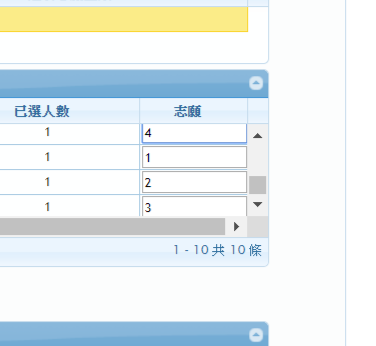 填滿志願
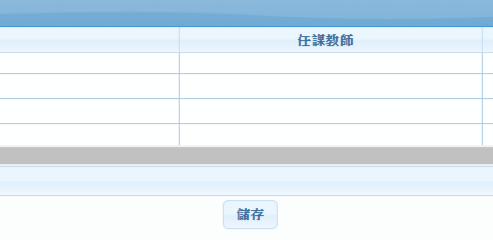 儲存結果
Step6：等待初選公告
9.4公布時查詢結果